Rare and less common cancers
Areas to cover
What do we mean by rare/less-common?
What are the differences in data, compared with “common”?
What are the data-related difficulties?
“Rare and less common” – not that rare?
47% of diagnoses are for rare and less common cancers
55% of cancer deaths are from rare and less common cancers

(Source Cancer52)
[Speaker Notes: Source: Cancer52 website]
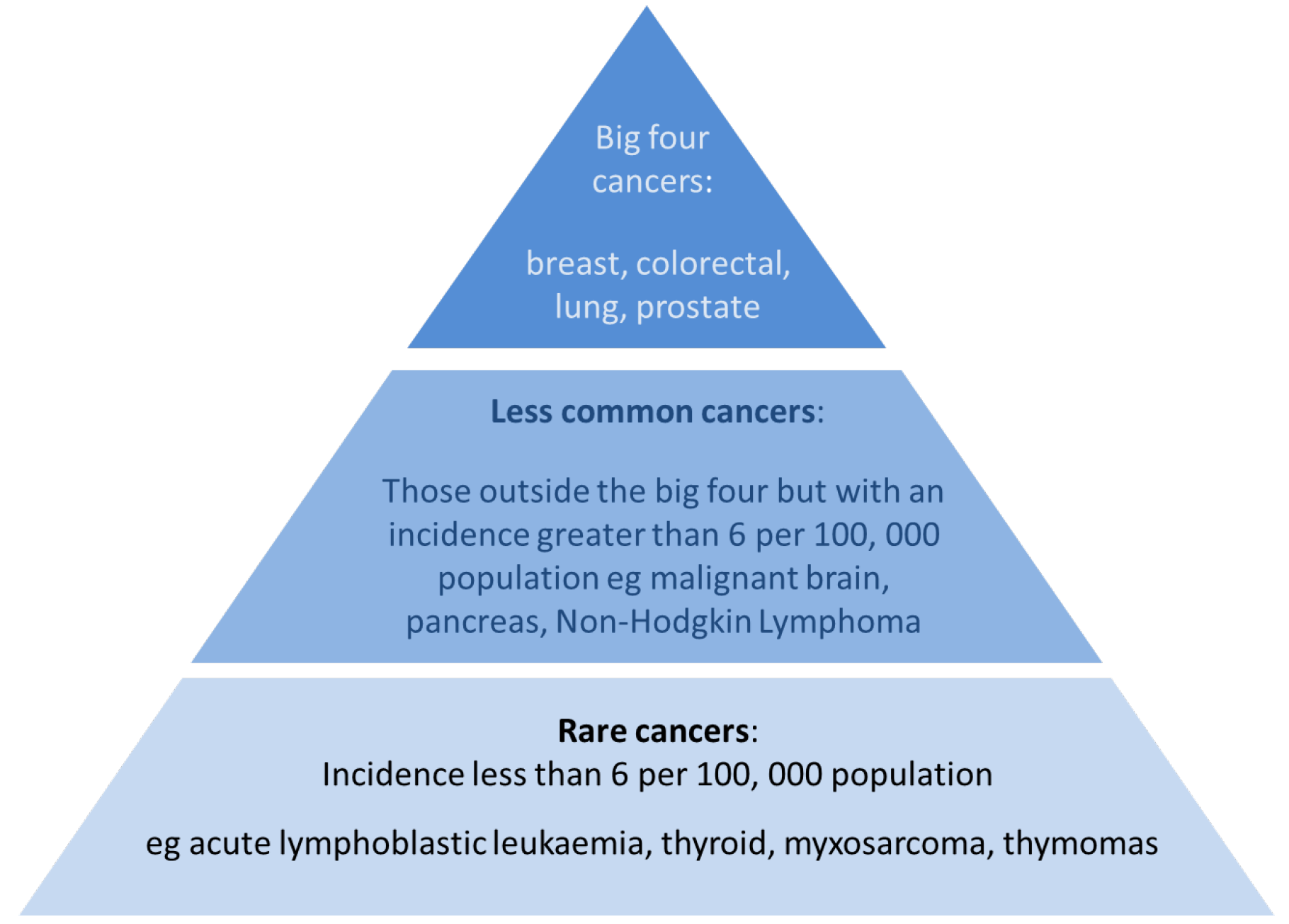 [Speaker Notes: Source: PHE/NCIN/C52 publication
http://www.ncin.org.uk/view?rid=2970]
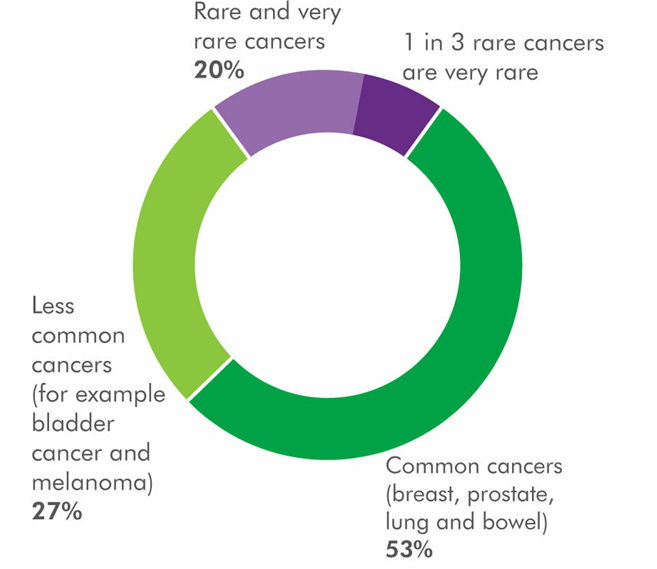 [Speaker Notes: Source: Macmillan at https://www.macmillan.org.uk/cancer-information-and-support/rare-cancers]
Data challenges
Rare/less common cancers often need more granular coding
“bucket codes” were unhelpful 
As the numbers are smaller, so statistical “confidence” is less precise
Wide confidence intervals mean conclusions are difficult
The published data has improved over recent years
Data quality is even more important for rare/less-common cancers
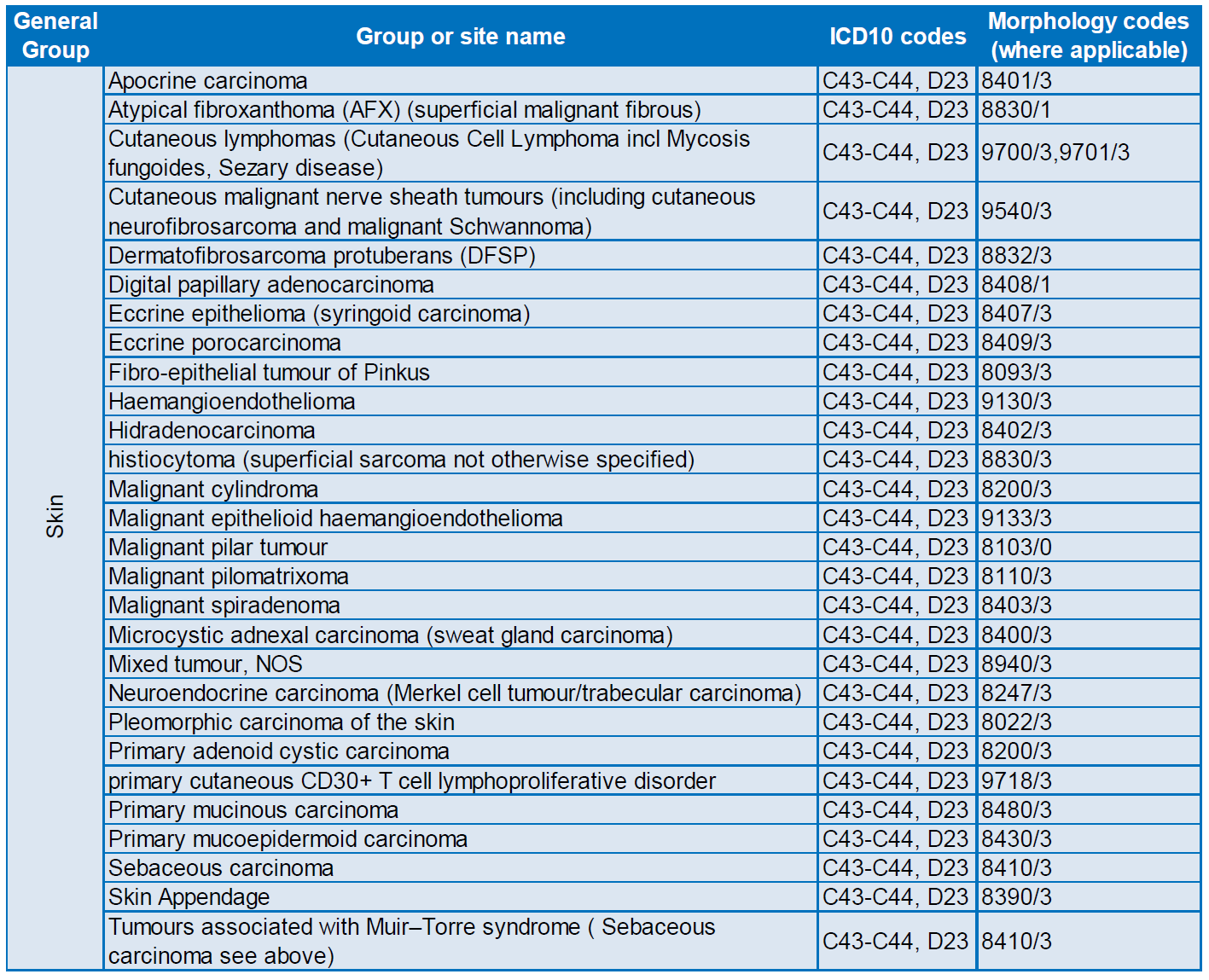 An example of the granularity of coding use, in this case for skin cancer
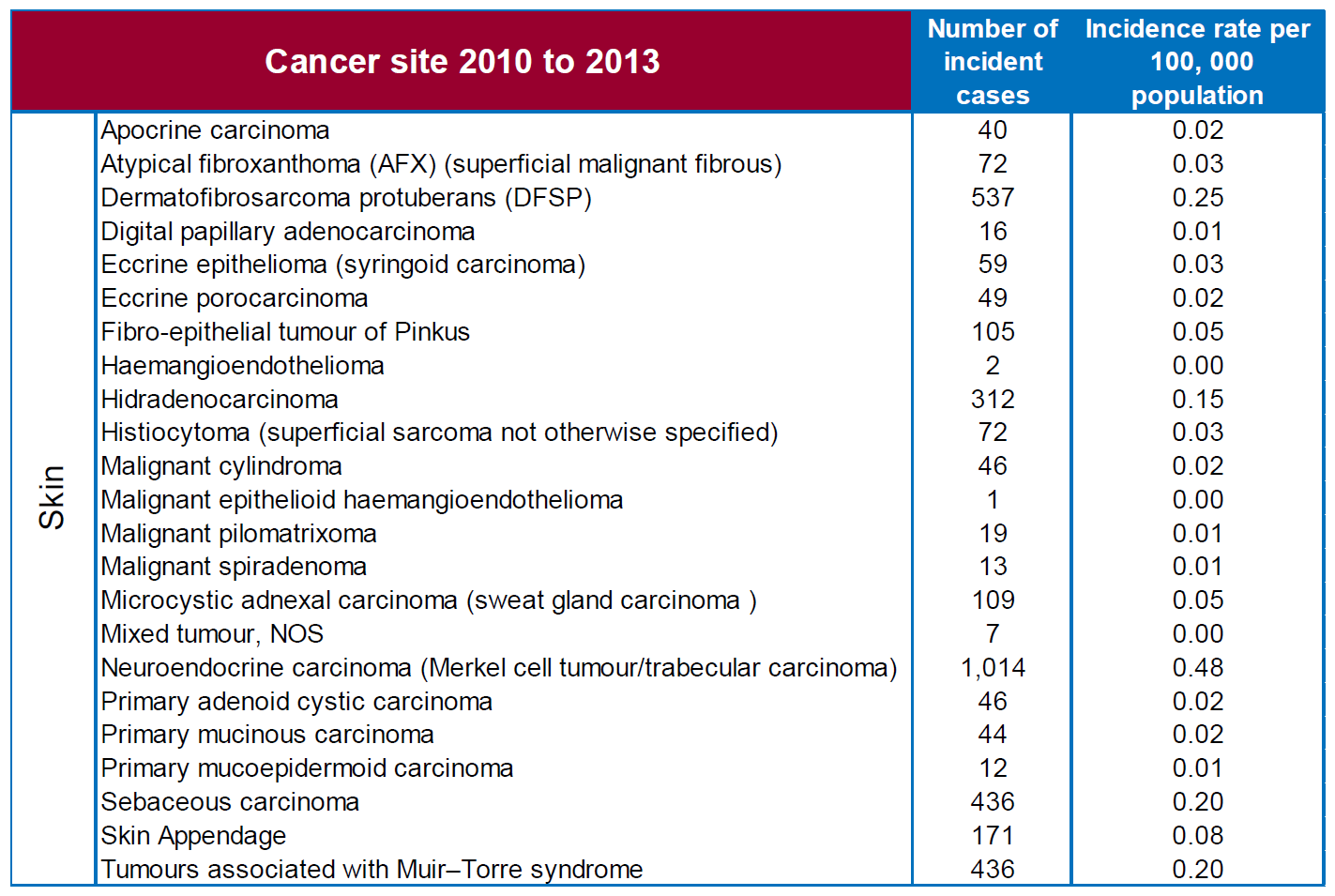 Just an example – these data are quite old, but were easy to find
[Speaker Notes: Source: PHE/NCIN/C52 publication
http://www.ncin.org.uk/view?rid=2970]
With small numbers, producing analysis and statistics is difficult, but not impossible
Broad disclosure controls
“Data/information has to be released at a high enough level of aggregation to prevent others from recognising a particular individual”
Some ways round this:
“over the ten year period there were on average 1.2 cases per year”
Combining categories in which small number counts appear (e.g. age groups, time periods, areas)
Suppression of cells with small numbers
Nice examples in appendices at Public Health Wales site.
[Speaker Notes: https://phw.nhs.wales/about-us/policies-and-procedures/policies-and-procedures-documents/information-governance-information-management-and-technology-policies/small-numbers-publishing-guidance/]
How one charity approached this…
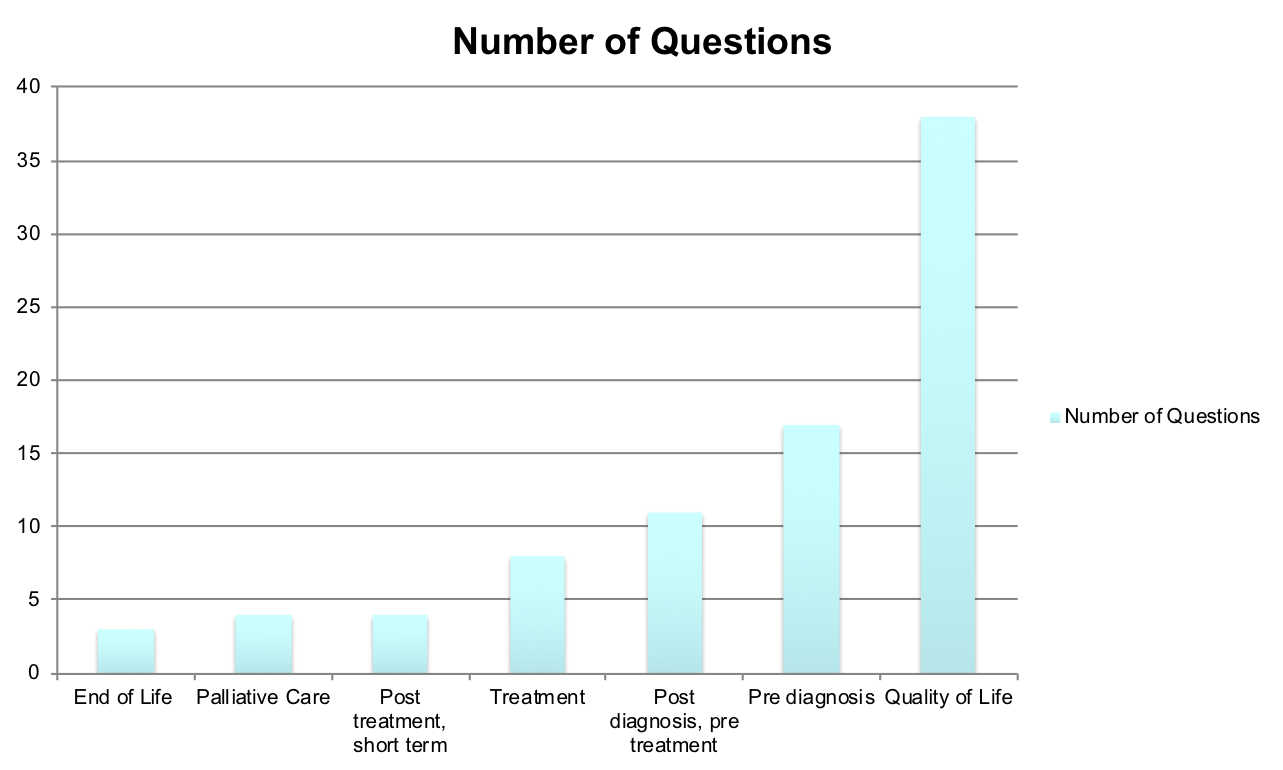 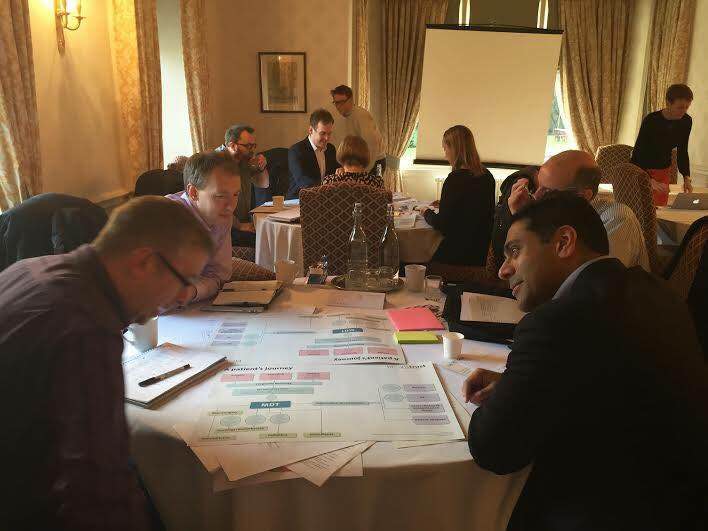 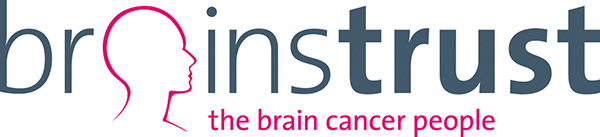 They agreed a standard ‘slicing’ of the cancer data 
Produce all PHE analysis to this slicing 
Aiming to get about 100 people in every slice at least
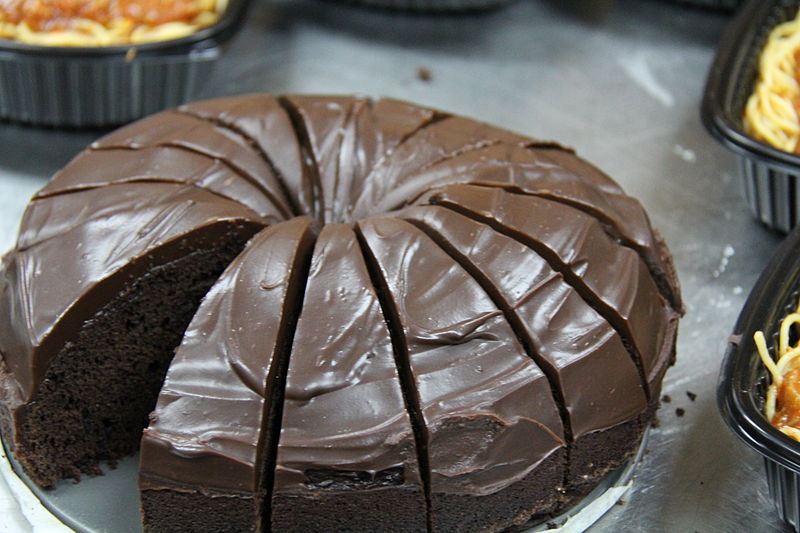 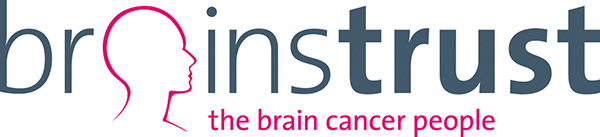 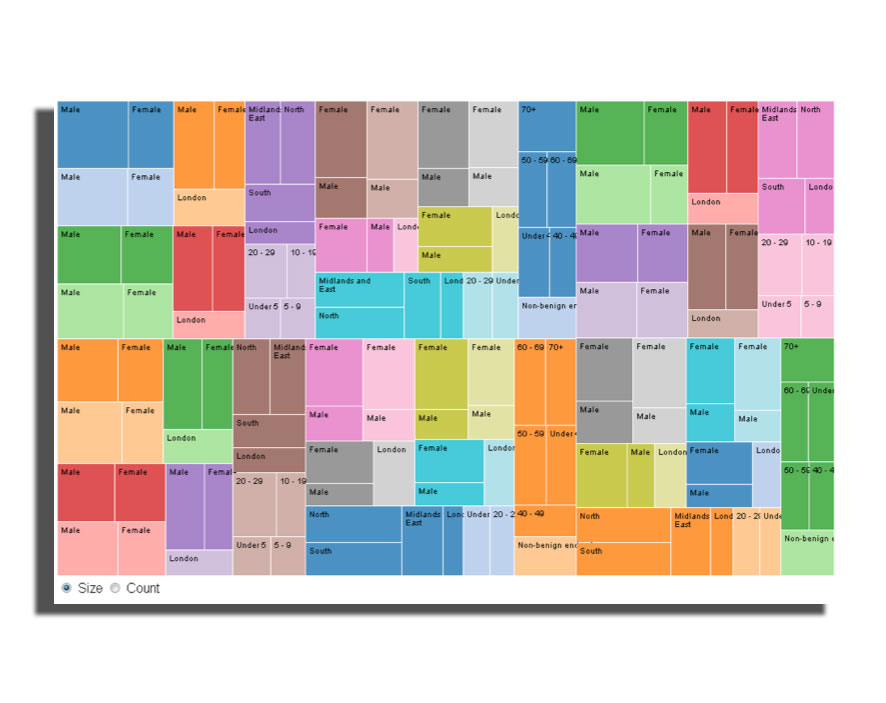 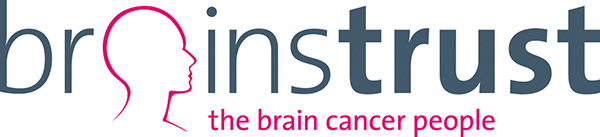 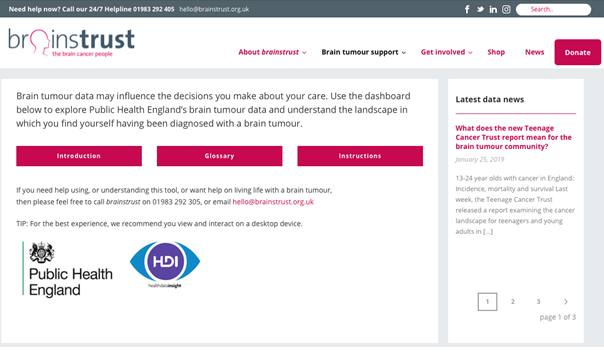 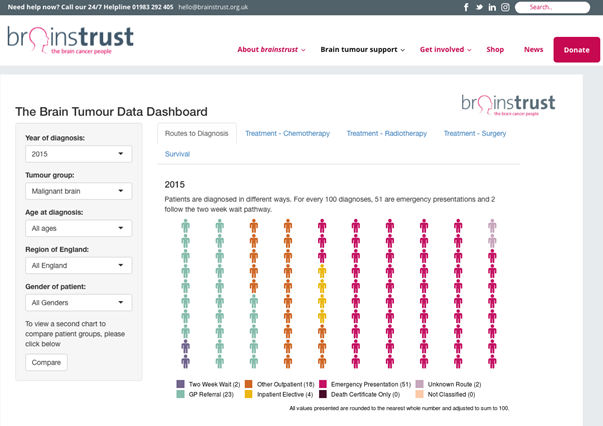 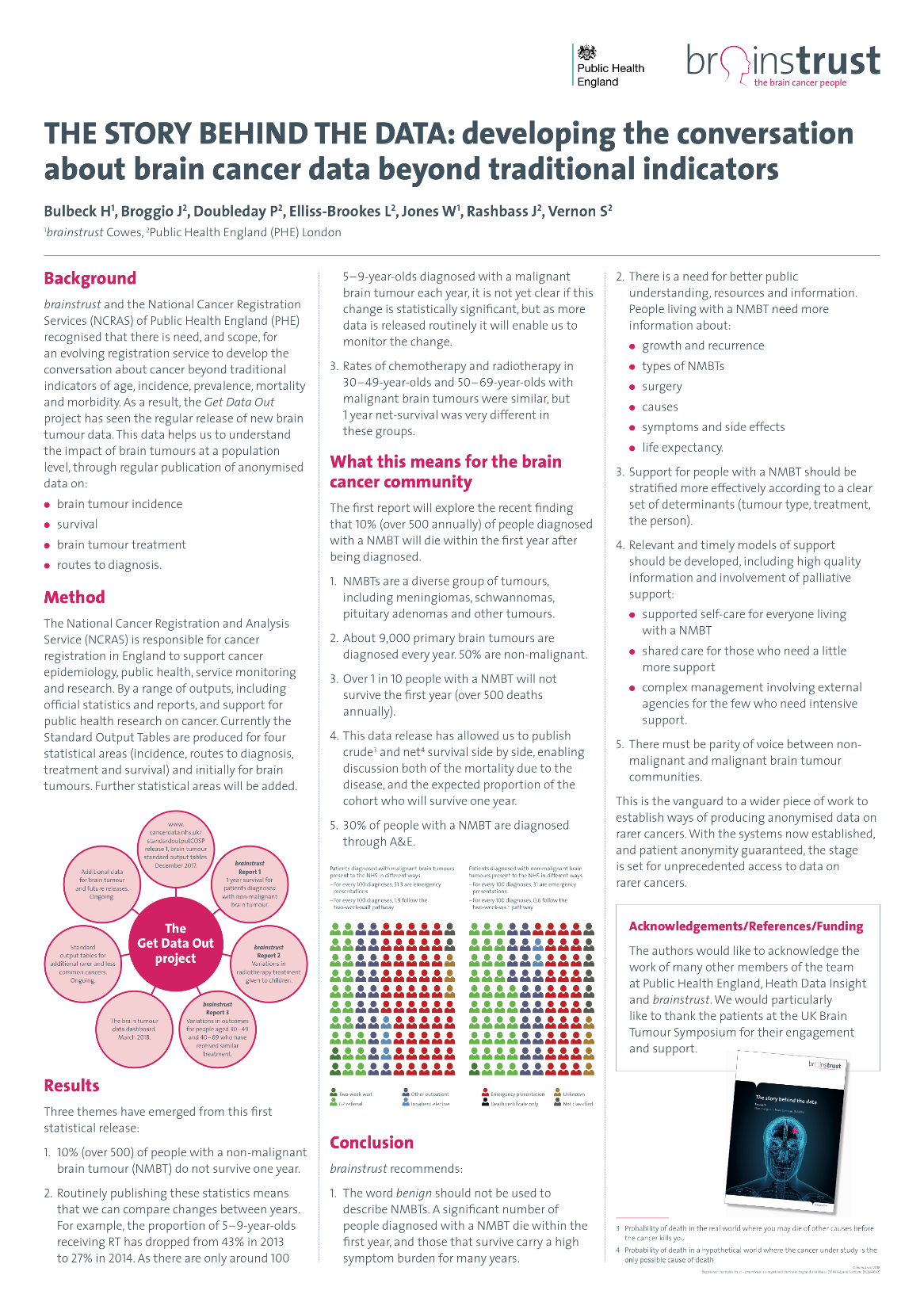 About 9,000 primary brain tumours are diagnosed every year. 50% are non-malignant

30% of people with a non-malignant brain tumour are diagnosed through A&E

10% (over 500 annually) of people diagnosed
with a non-malignant brain tumour will die a year of diagnosis

“This data release has allowed us to publish crude and net survival side by side, enabling discussion both of the mortality due to the disease, and the expected proportion of the cohort who will survive one year.”
With thanks to Will Jones, CEO, brainstrust
Take away points
Collectively, rare/less-common cancers are not rare
Rare/less-common cancers need rigorous coding, as poor data quality will affect analysis/outputs for rare/less-common cancers more than common cancers
Small numbers are difficult to analyse, but not impossible
Detailed analysis is helped with charity/patient support, engagement and inclusion
DATA-CAN PPIE Drop-in session“Rare and Less-Common Cancers”
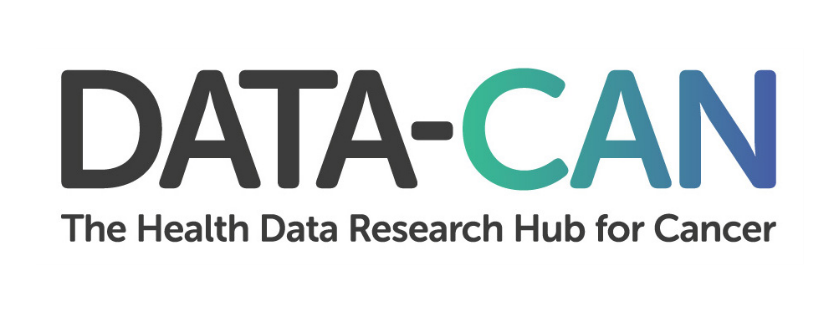